Introduction to MS Dynamics NAV II.
Ing.J.Skorkovský,CSc. 
MASARYK UNIVERSITY BRNO, Czech Republic 
Faculty of economics and business administration 
Department of corporate economy
Basic source tables I.(sales)
Customer
Balance 
Credit limit
General Posting group (we will go over it later in this course in section General Ledger setup)
VAT Posting Group (we will go over it later in this course in section General Ledger setup)
 Customer Posting Group (we will go over it later in this course in section General Ledger setup)
Allow Line Discount 
Payment Term Code
Location Code (inventory)
Fields related to Shipping Agent
Currency Code 
Language Code
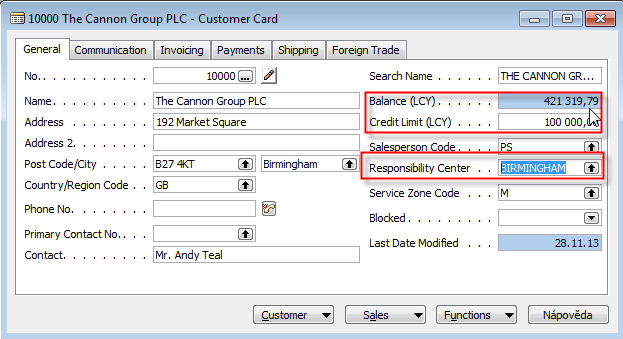 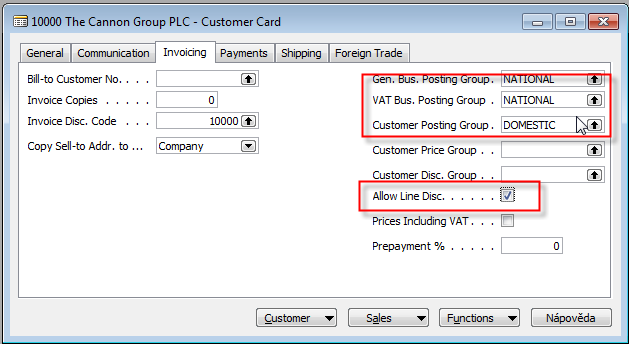 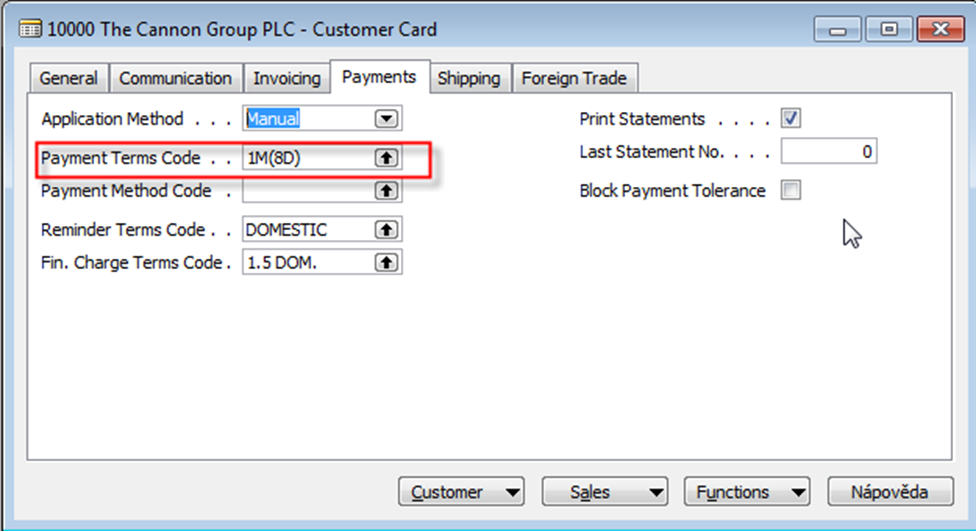 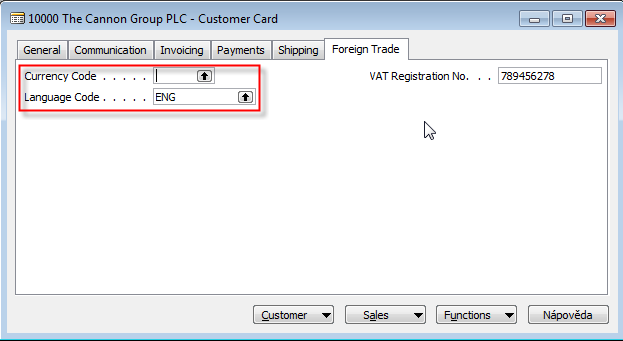 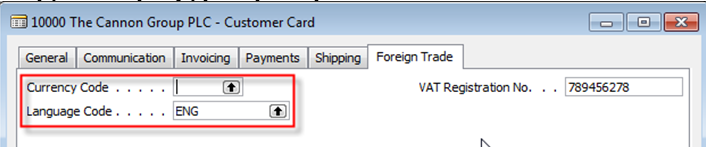 Basic information - buttons (sales)
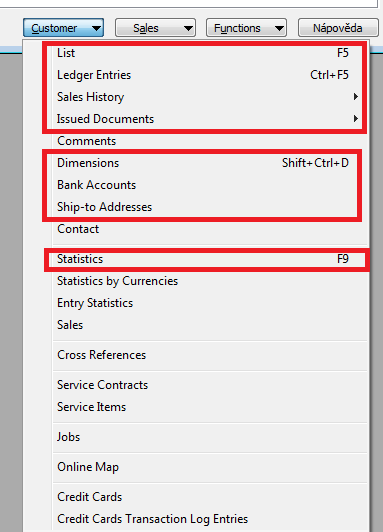 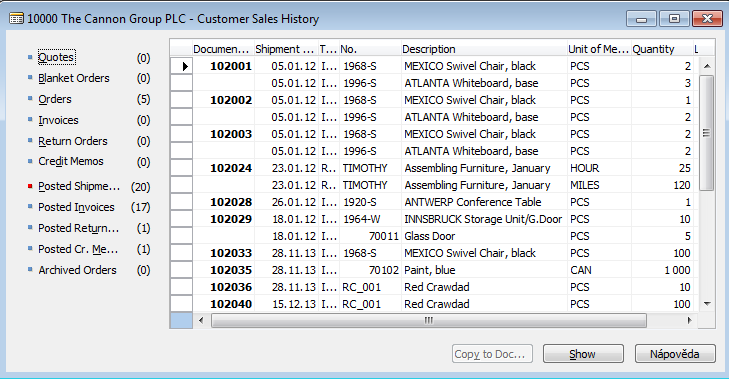 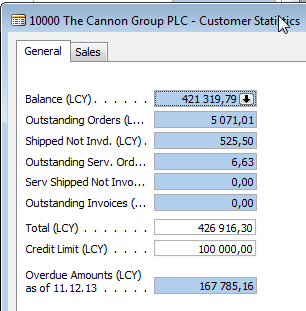 Basic source tables II.(sales)
Item
Number
Basic Unit of Measure
Item Category Code
Product Group Code
Inventory
Quantity of this item on diverse types of document
Costing method -> see next slide (only basics) 
Unit Cost
General Production Posting Group  (we will go over it later in this course in section General Ledger setup and Inventory Costing)
VAT Production Posting Group (we will go over it later in this course in section General Ledger setup and Inevntory Costing)
Inventory Posting  (we will go over it later in this course in section General Ledger setup and (we will go over it later in this course in section General Ledger setup and Inventory Costing)
 Allow Invoice Discount
Replenishment System  and Vendor Number
Reordering Policy (we will go over it later in this course in section Requisition worksheet and netting calculation)
Safety Stock Quantity and Reordering point  (we will go over it later in this course in section Requisition worksheet and netting calculation)
Item Tracking Code
Costing methods concisely
FIFO  : An item’s unit cost is the actual value of any receipt of the item, selected by the FIFO rule. In inventory valuation, it is assumed that the first items placed in inventory are sold first. 
Used when business environments where product cost is stable.
Average : An item’s unit cost is calculated as the average unit cost at each point in time after a purchase. 
Used in business environments where product cost is unstable. When inventories are piled or mixed together and cannot be differentiated, such as chemicals.
FIFO
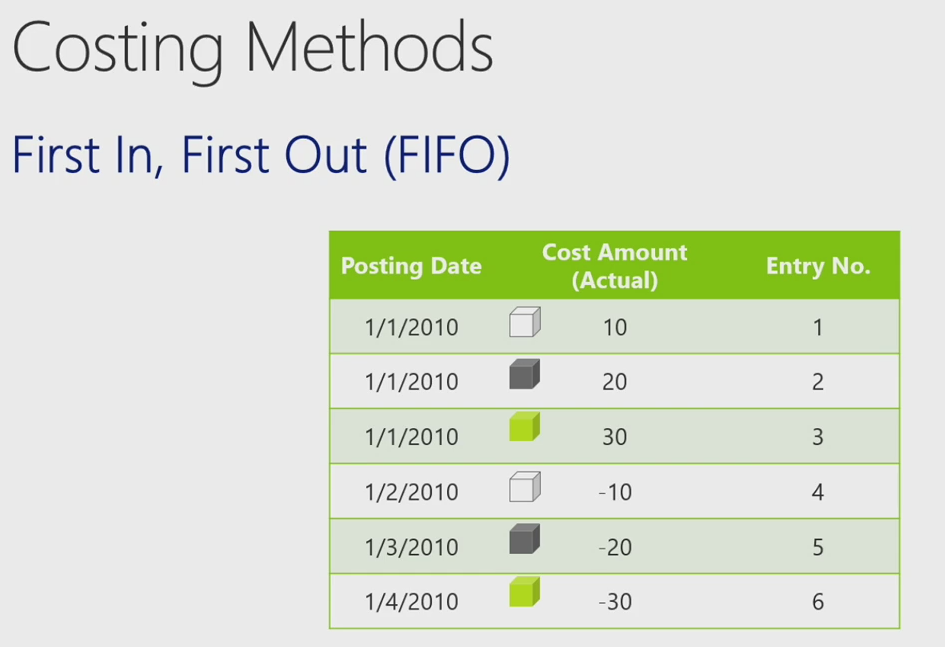 Average
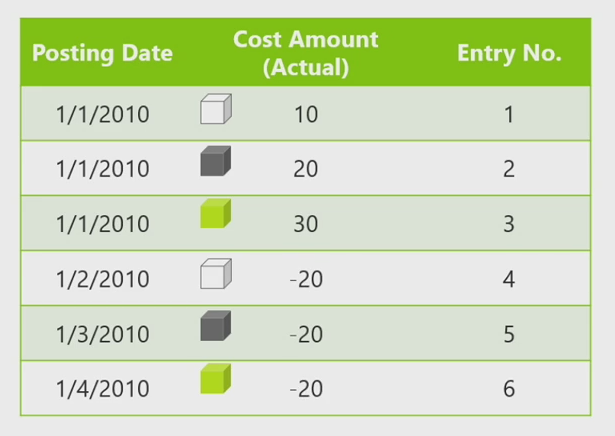 Item card
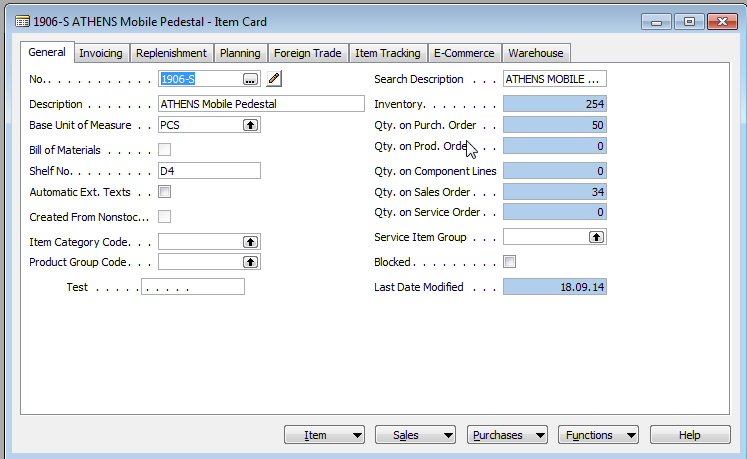 Some basic information related to the button Item will be presented
 on-line during tuition
Sales order
Sales Order Header
Customer
Sales Order Lines
Item 1
Item 2
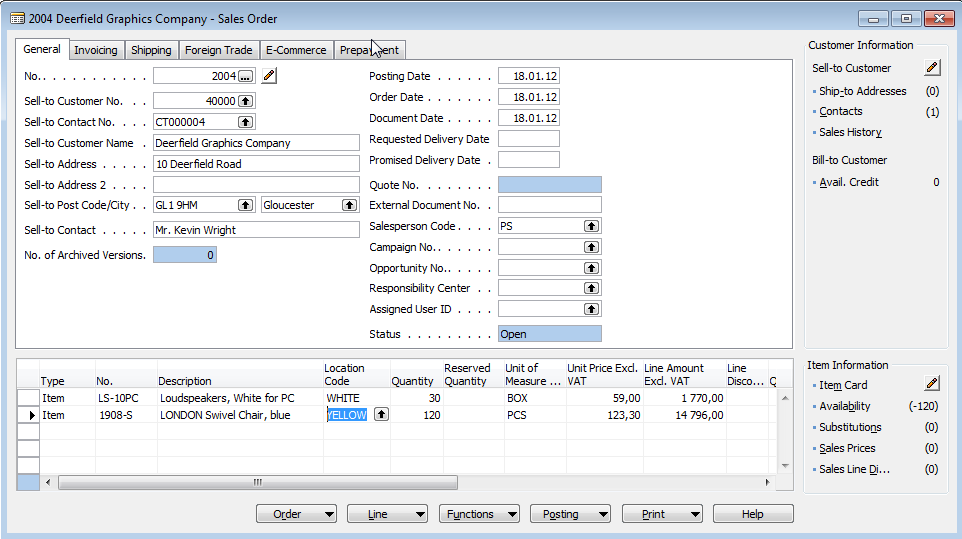 How to create a simple Sales Order
Sales and Marketing menu
Order Processing->Orders
F3 to create new document- by confirming by use of ENTER  a new and unique document number is created
Look-up by use of F6 from the field Customer 
Chosen Customer must be confirmed by one click on the key Enter 
If warning is automatically created due to exceeding Credit Limits or overdue balance, please click OK !!!
Lines->Type Item->from the field No. By use of F6 pick your chosen item ->ENTER to confirm your choice
Enter stock location BLUE and specify Quantity  
If warning is again automatically created due to exceeding Credit Limits or overdue balance, please click OK !!!
See Statistics of this document by F9
Button Print->Order Confirmation->Preview
 Post it by use of F11
Make a choice (for this first simple sales order model)
Check credit limit
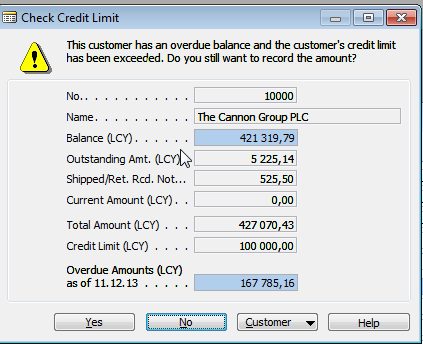 Created Sales Order
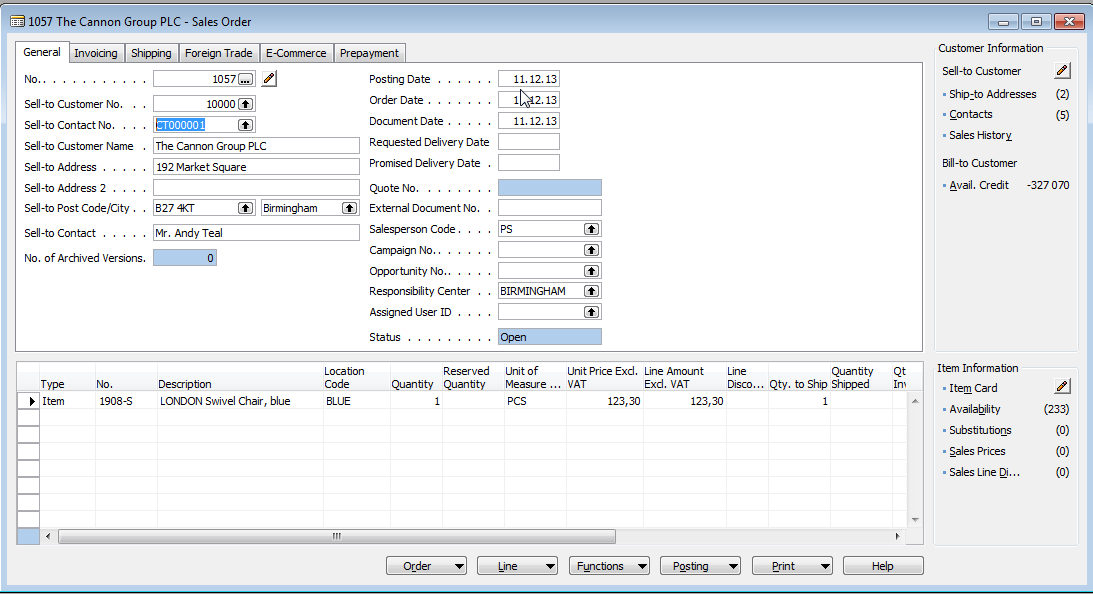 Sales Order confirmation (preview)
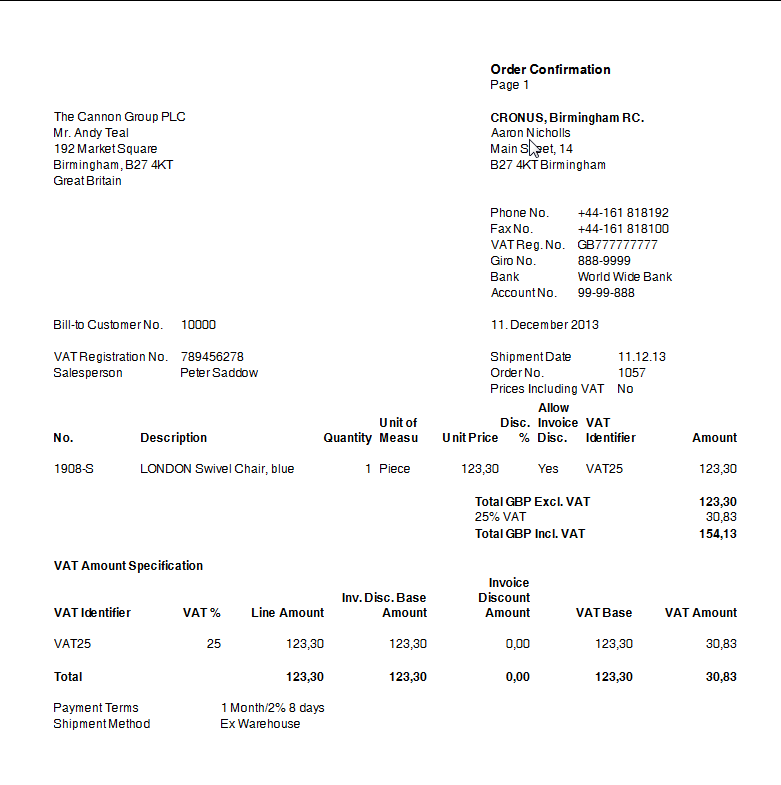 Lower part of the Sales Order form
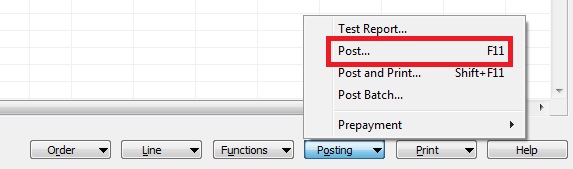 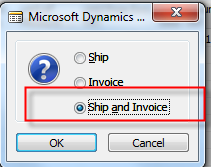 See next slide
Posted invoice and delivery list
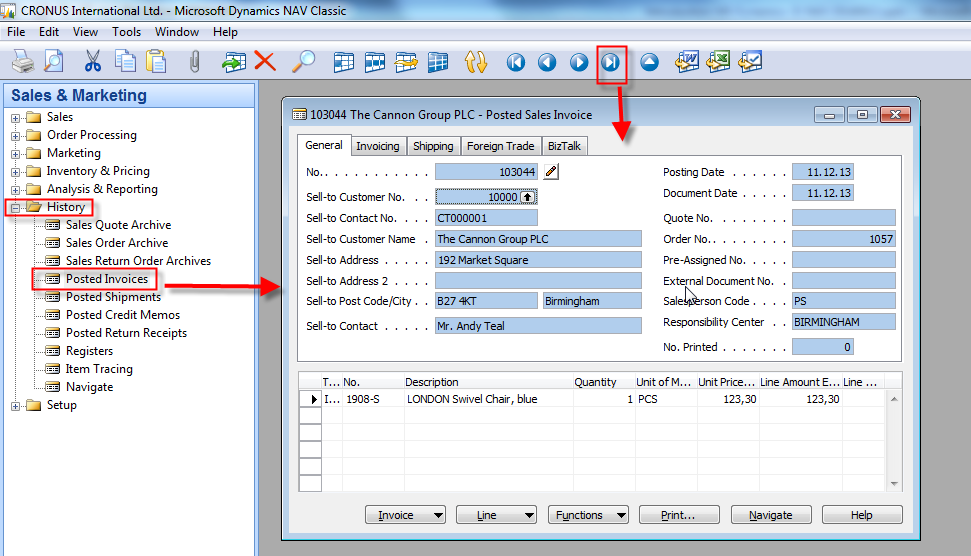 Direct „jump“to the item card from Posted Invoice (F6)
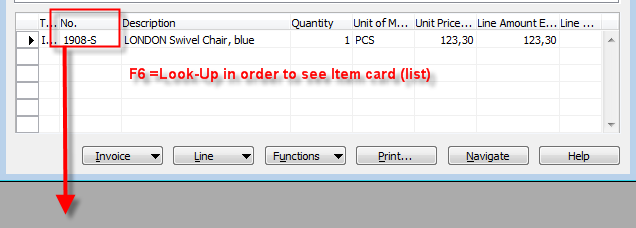 Posted Sales 
Invoice Lines
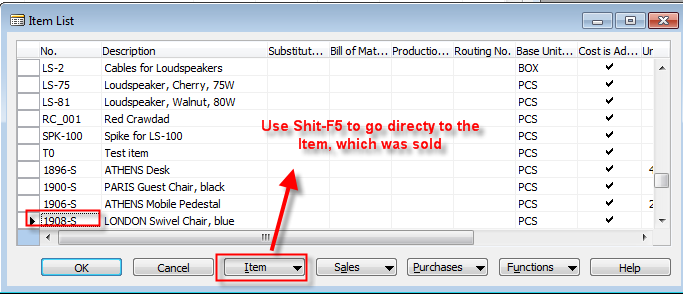 See next slide
Item card and its entries (Ctrl-F5)
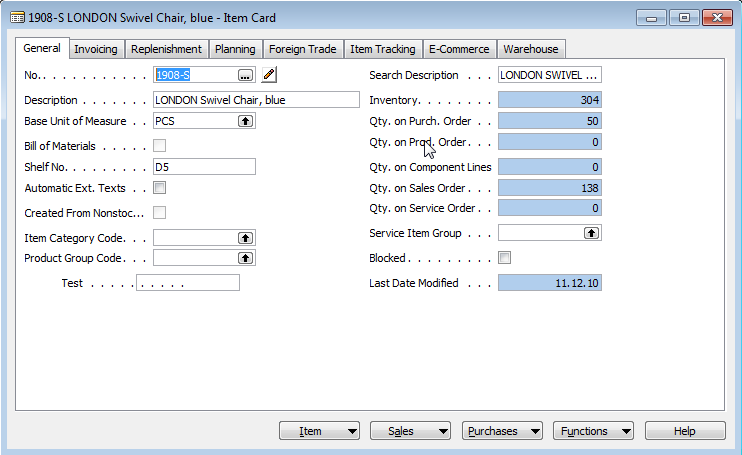 Ctrl-F5
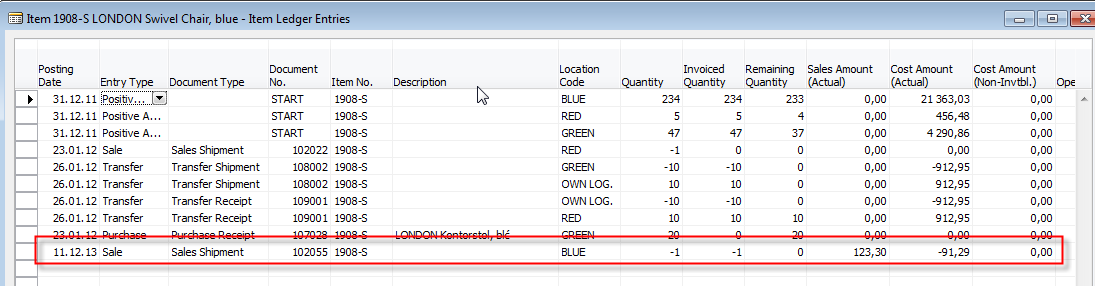 Direct „jump“to the Customer card from Posted Invoice (F6)
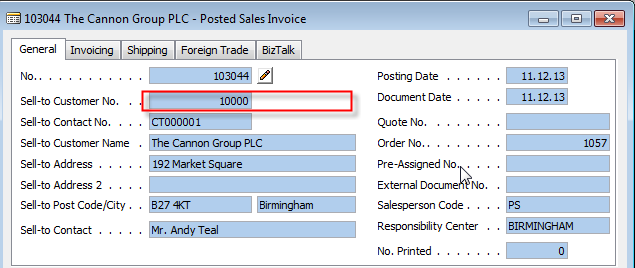 Posted Sales 
Invoice Header
F6
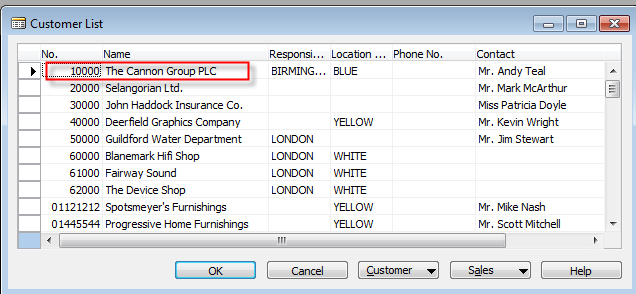 See next slide
Shift-F5
Customer card and its entries (Ctrl-F5)
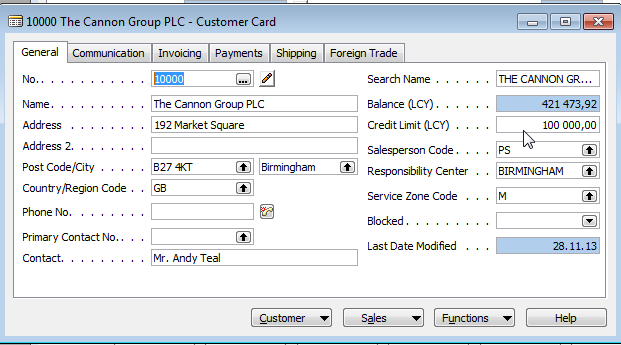 Ctrl-F5
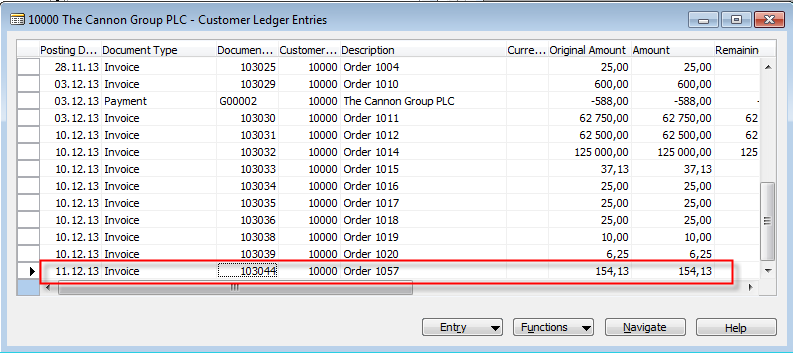 Impacts to G/L
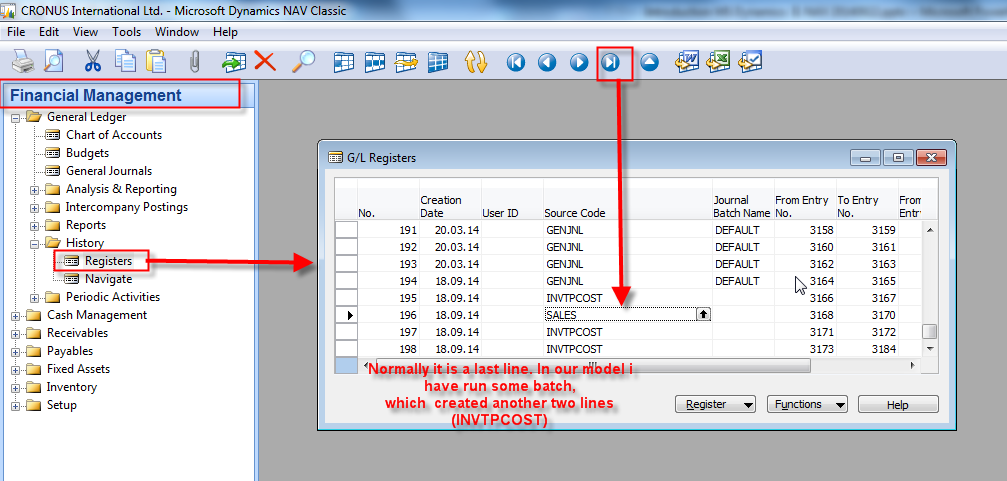 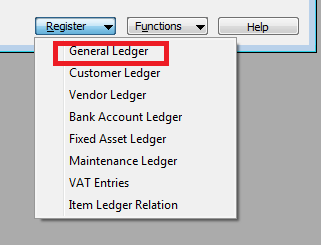 Impacts to G/L (General Ledger Entries)
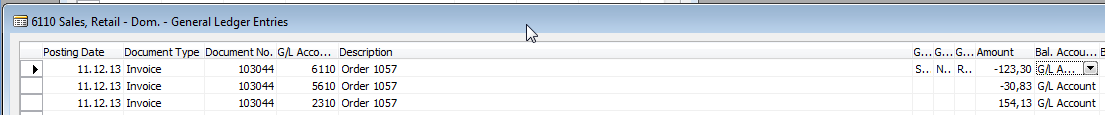 5610  Sales VAT 25%
30,83
2310 Customer Domestic
6110 Sales Retail Domestic
154,13
123,30
Creation of the brand new customer
Manually – only for NAV expert
By use of Customer template – easier way
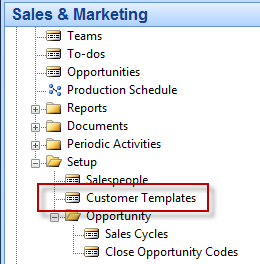 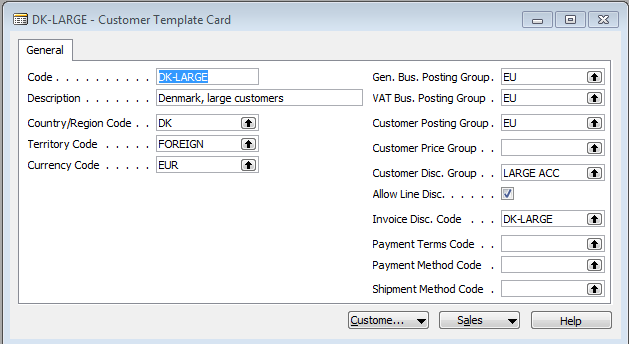 By use of F5 (list) 
we will get
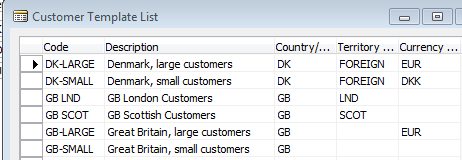 Creation of the new template
F3- enter Name and Description of the template and by F6 (look-up ) we will
Choose Country, Currency and Territory code  (if  territory code for Brno 
is not there, please simply enter by use of keyboard and confirm by Enter. 
See partly created template below.
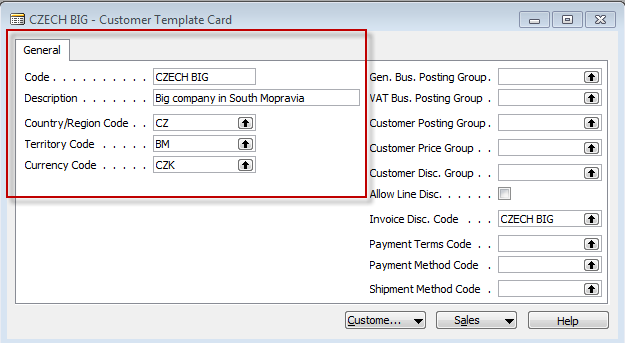 Creation of the new template
The next step is the setup of the template by entering :
General Business Posting Group
VAT Posting Group  
Customer Posting Group 
Payment condition and other fields
Teacher will explain basics about
     Posting groups (see next slide)
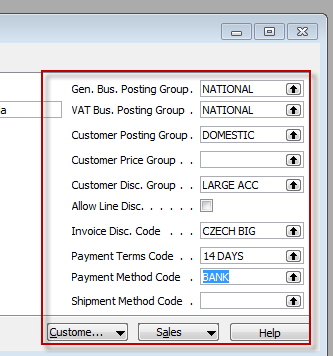 Right part of
 the template window
Posting Groups
Customer
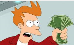 Sales Order Header
Sales Order Lines
Item 1
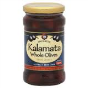 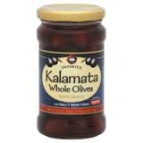 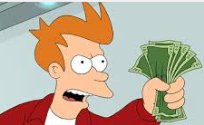 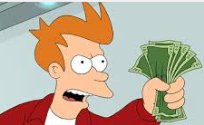 = General Business Posting Group (chosen code=NATIONAL)
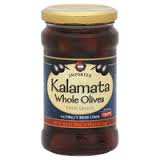 = General Product Posting Group  (chosen code=Retail)
Posting Groups
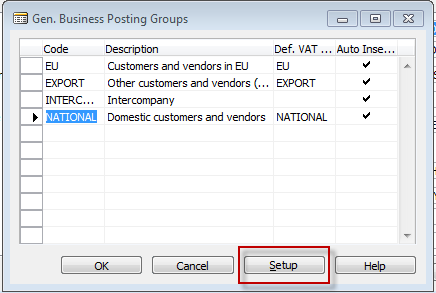 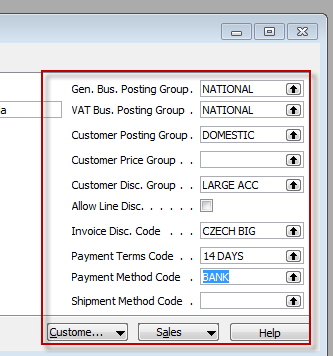 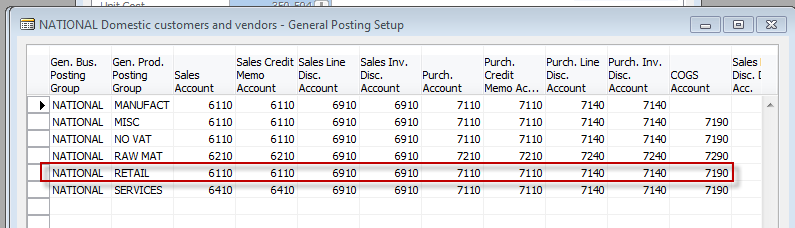 Let´s go to international Brno Fair
We are Greek Olive supplier and you are trying to find new customers in the Czech Republic
Contacts visit your booth (stand) and taste your olives a lot 
Some of them will offer a visit card
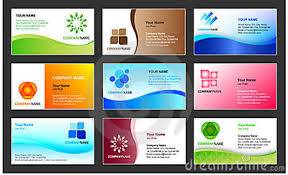 Data used by marketing department 
New Contact Cards are created in MS Dynamics NAV
Contact Card
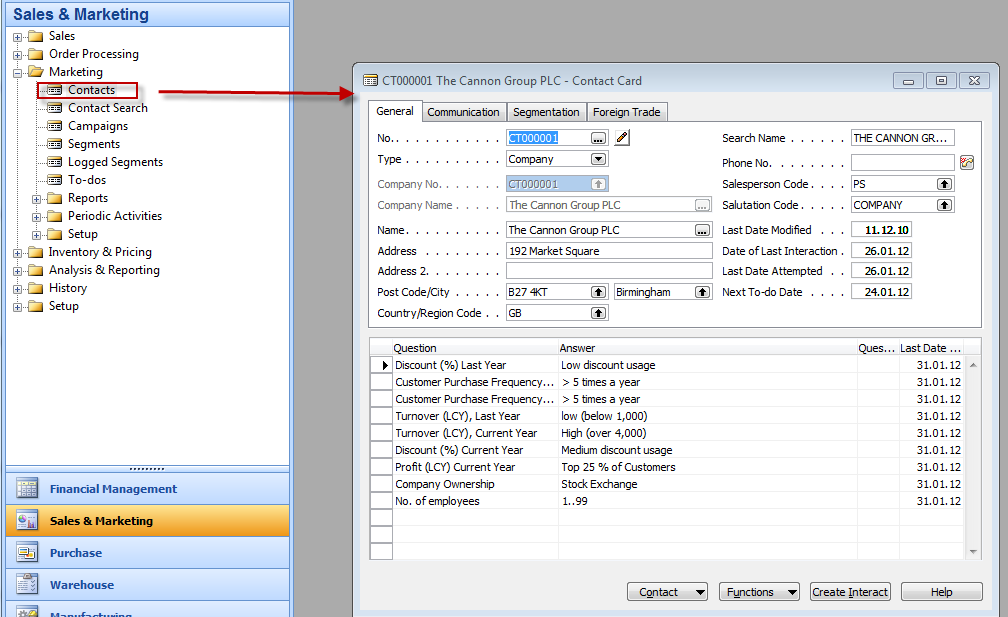 Contact Card-F3 (new)
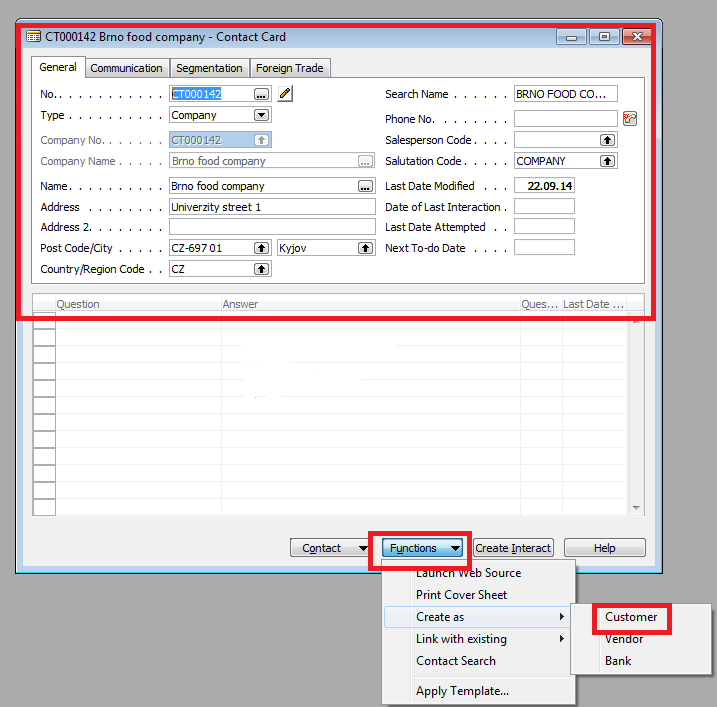 Contact Card-by use your template
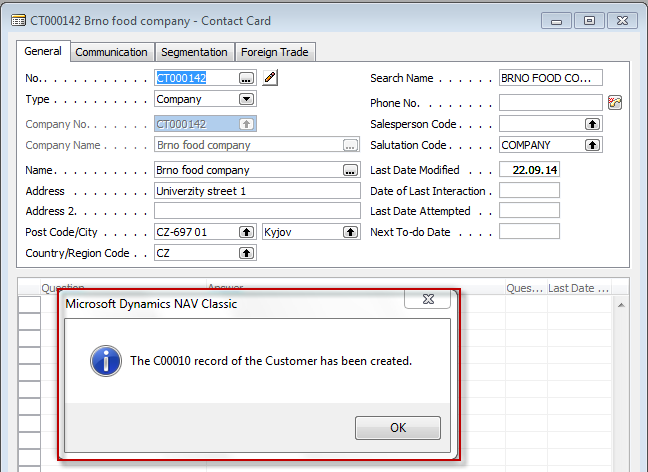 New Customer card
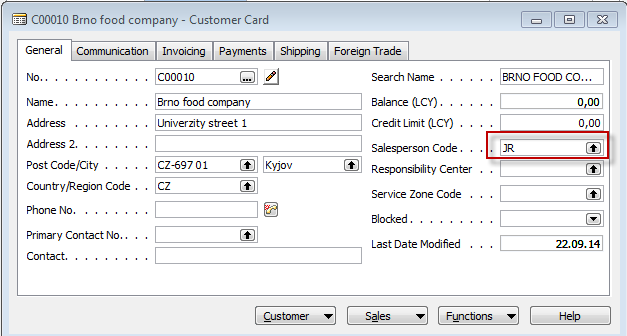 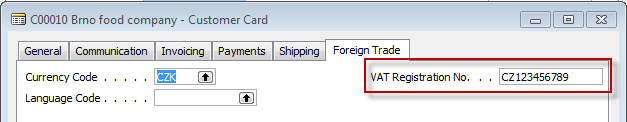 Presented principle
Customer Card
Customer template
Paremeters
Contact card
Marketing activities such as 
Interactions, opportunities,
use of sales cycles an profiles will be 
presented later in this course
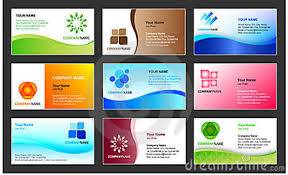 End of the section II.
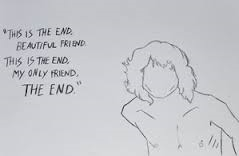